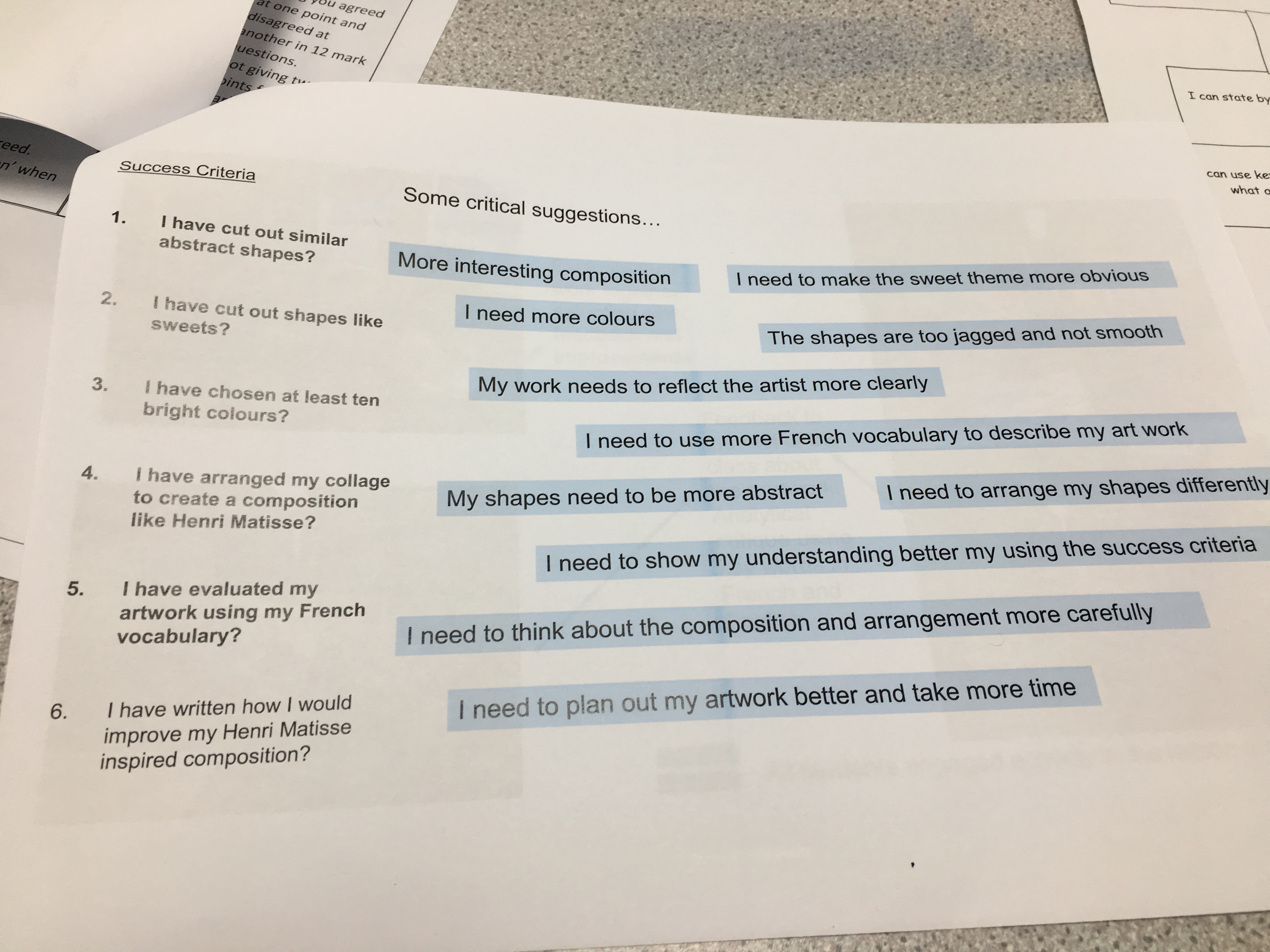 Critical comments to scaffold meaningful target setting against success criteria